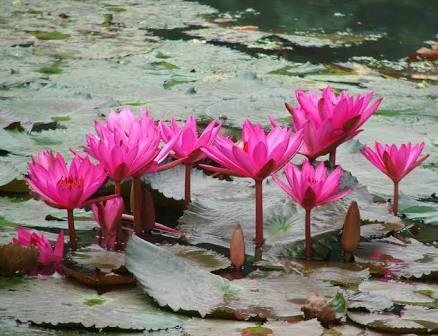 WELCOME MY DEAR LITTLE KIDS
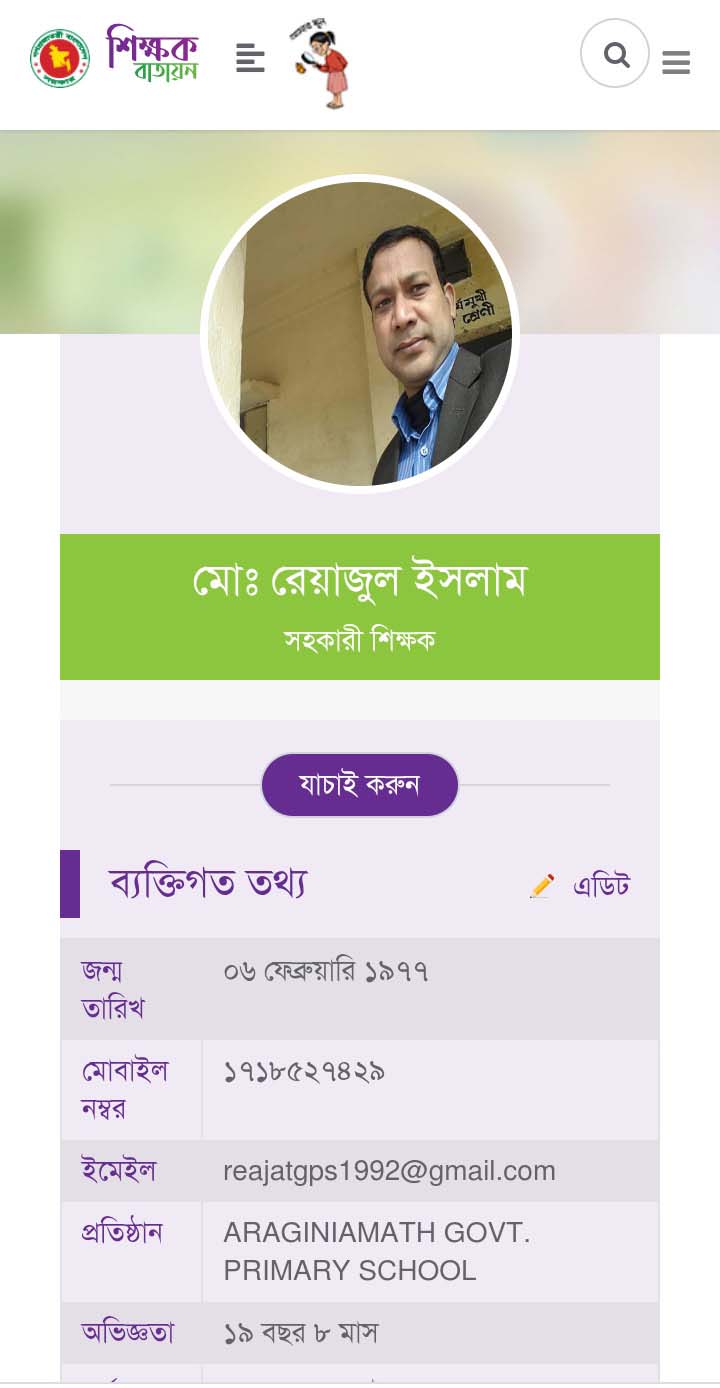 Md. Reajul Islam
M.B.S.(Management)
M.Ed.(1st Class)
Assistant Teacher
ICT4E Ambassador
Arajiniamot Govt. Primary School
Gangachara, Rangpur. 
E-mail: reajatgps1992@gmail.com
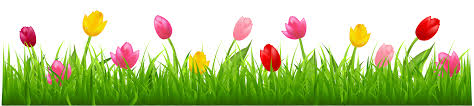 Lesson’s Identity
Subject : English
Class : Five
Unit : 7
Lesson : 3-5 (Be healthy)
Part of the lesson : C 
Time : 30 minutes.
Date : 21.08.2021
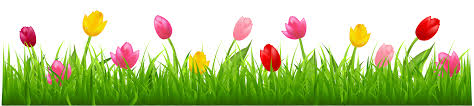 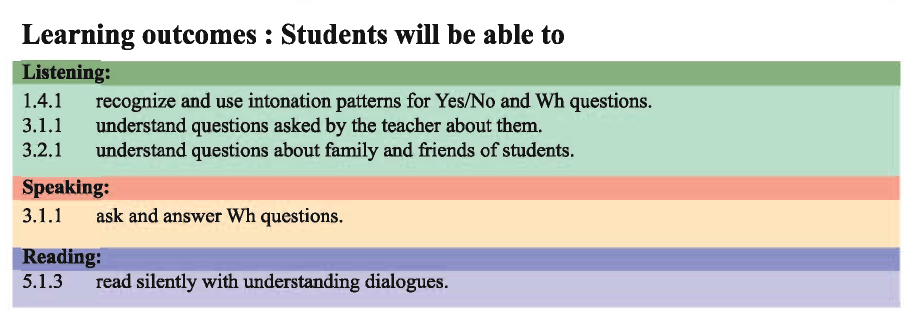 Let’s see the picture
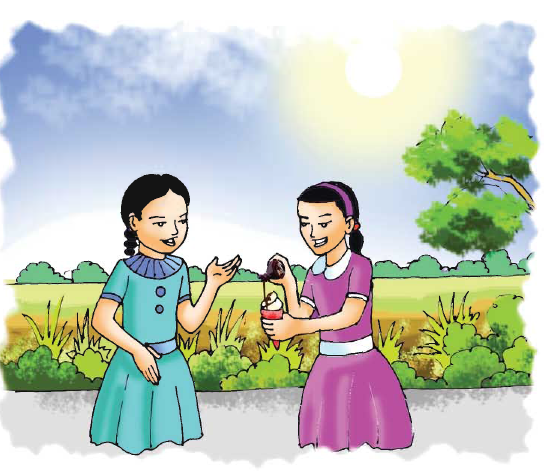 Today’s Lesson
Be healthy
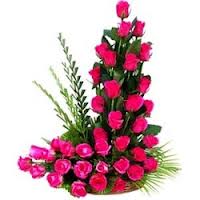 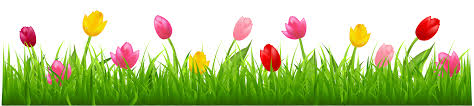 New words
Delicious
সুস্বাদু
tasty
daily
Regularly
নিয়মিতভাবে
Favourite
প্রিয়
Fond of
Quickly
তাড়াতাড়ি
hurriedly
Melt
গলে যাওয়া
To become liquefied
Teacher’s reading
Open your book at page 26
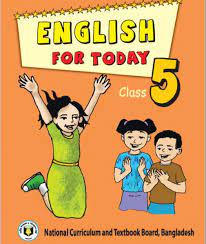 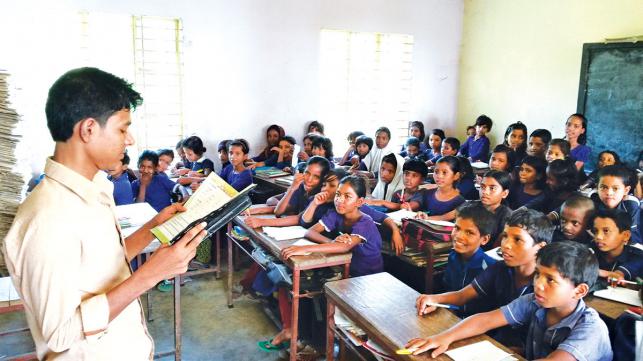 Sima: What are you doing, Nasreen?
Nasreen: I’m putting some chocolate on my ice-cream. Ice-cream is delicious with chocolate.
Sima: Well, it looks good, but you shouldn’t eat a lot of chocolate or ice-cream.
Nasreen: Of course! I don’t eat them regularly.
Sima: What kind of food do you eat regularly?
Nasreen: Oh, fruits and vegetables. I love pineapples and bananas. They are my favourites. I eat cucumbers and lettuce a lot, too.
Sima: I eat fruits and vegetables everyday. Carrots and tomatoes are my favourites, but I also like strawberries and bananas.
Nasreen: Would you like to try some of my ice-cream with chocolate? We should eat it quickly. It will melt soon in hot weather. 
Sima: OK! Thanks.
Student’s  Reading
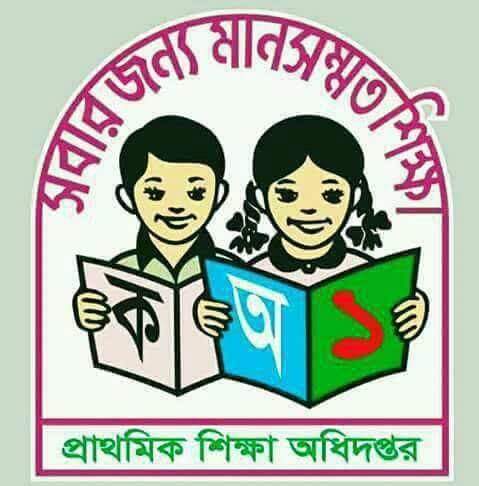 Let’s read by change role.
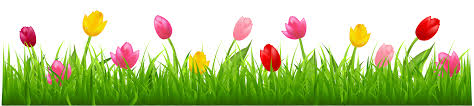 Pair work
Answer the following questions:
a. What is Nasreen putting on chocolate?
b. Why doesn’t Nasreen eat chocolate regularly?
c. What does Nasreen say about ice-cream with chocolate?
d. What does Nasreen’s favourite foods? Are these healthy foods?
e. What does Sima’s favourite foods? Are these healthy foods?
Group work
Group: Rose
Write True for correct statement and False for incorrect statement:
a. Ice-cream and chocolate are healthy. 
b. Pineapple is a vegetable.
c. Sima consumes fruits daily.
Group: Lily
Fill in the blanks using the right words:
a. The chocolate tastes --------.
b. Ice-cream ---------- in hot weather. 
c. Nobody should -------- a lot of ice-cream or chocolate.
sweet
melts
False
eat
F
True
Evaluation
Answer the questions
a. What foods do you eat everyday?
b. Do you eat this regulary? Why?
c. Do you eat ice-cream or chocolate regularly? Why?
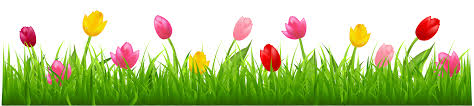 One day one word
Weather
অর্থ
আবহাওয়া
The weather is fine today.
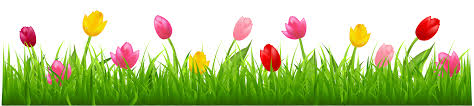 Home work
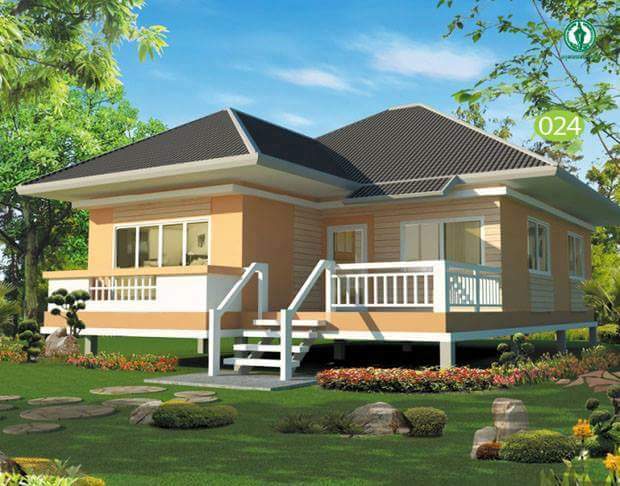 Tell five sentences about ‘Your Favourite Food’.
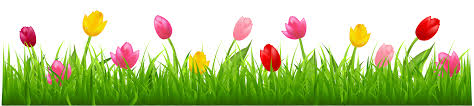 Thanks everybody
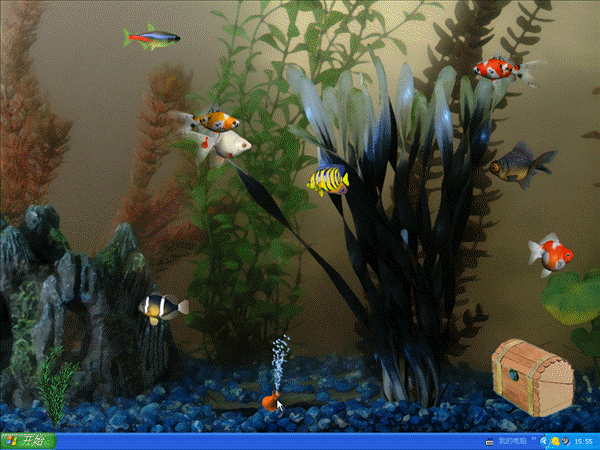 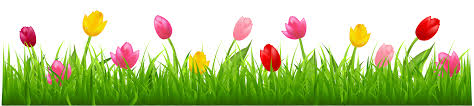